Муниципальное казённое общеобразовательное учреждение 
Основная общеобразовательная школа с. Кай
МОЯ ВИЗИТНАЯ КАРТОЧКА
Выполнила
Филиппова Ольга Валерьевна,
учитель начальных классов
МКОУ ООШ с. Кай
Кай – 2014 г.
Возраст 36 лет
Педагогический стаж 15,5 лет
Стаж работы в качестве классного руководителя 15,5 лет
Место работы МКОУ ООШ с. Кай
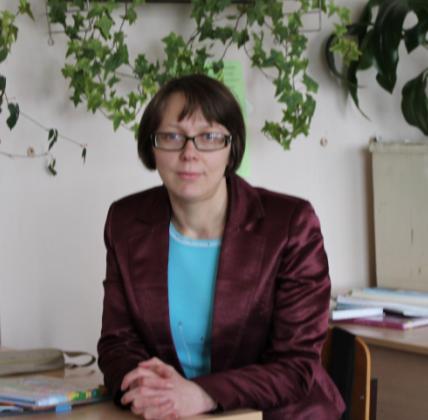 ДЕТСТВО
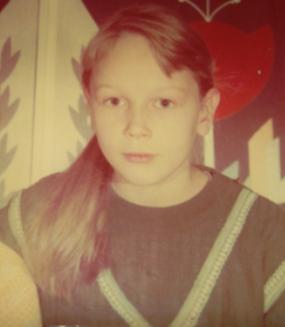 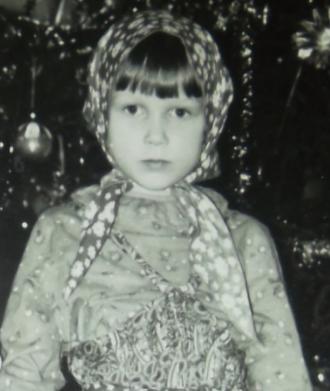 Я родилась 5 апреля 1978 года в посёлке Рудничном в простой рабочей семье
ШКОЛА
С 1985 по 1995 г.  я училась в Рудничной средней школе
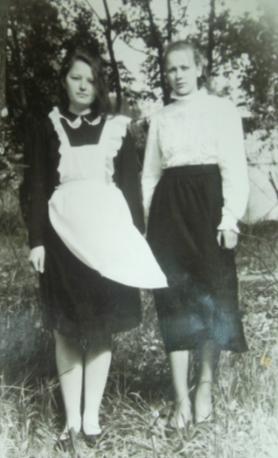 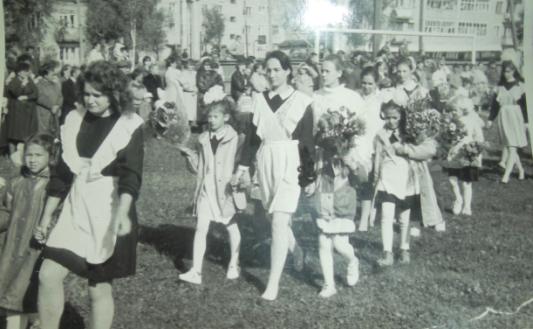 УЧИЛИЩЕ
В 1998 г. я закончила Орловское педагогическое училище по специальности учитель начальных классов и обслуживающего труда
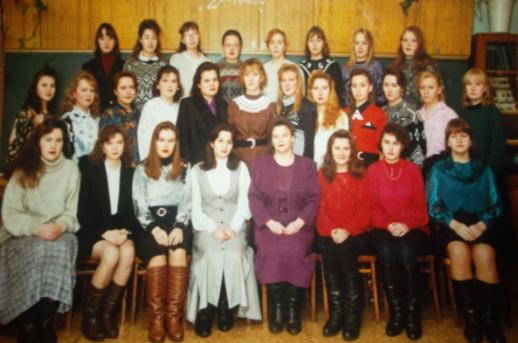 УНИВЕРСИТЕТ
В 2008 г. поступила в Вятский государственный гуманитарный университет на естественно-географический факультет.
	В 2014 г. закончила ВятГГУ с отличием.
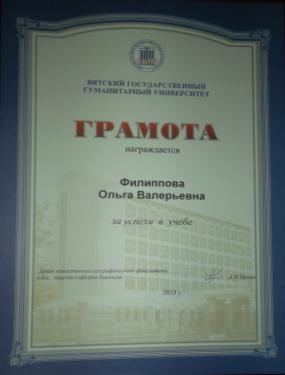 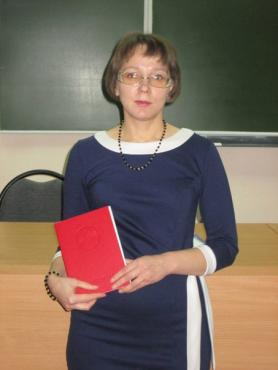 Я - УЧИТЕЛЬ
Если скупо отдаёшь, скупо и получишь. Если отдаёшь целые миры, то безграничной будет и твоя награда.
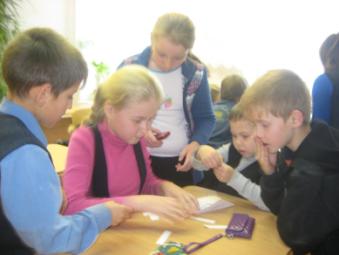 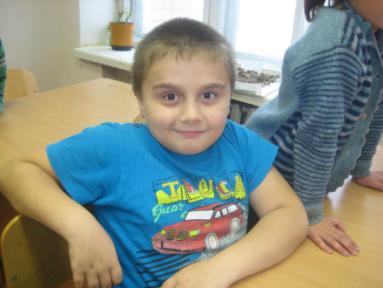 Я – КЛАССНЫЙ РУКОВОДИТЕЛЬ
Цель воспитательной работы - создать условия для формирования и гармоничного развития личности каждого ученика, учитывая его  природные задатки, условия жизни и воспитания его  в семье, школьном коллективе.
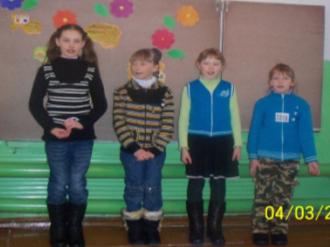 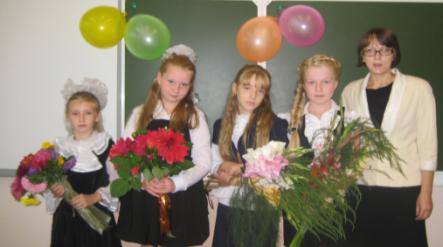 НАГРАДЫ
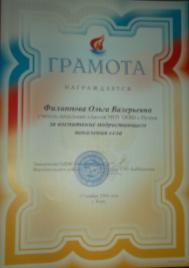 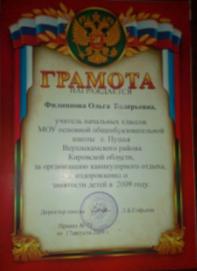 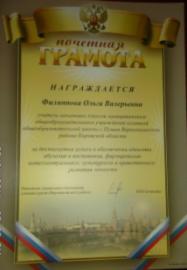 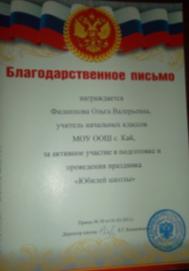 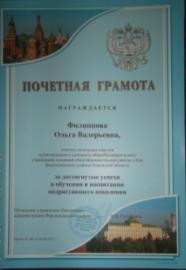 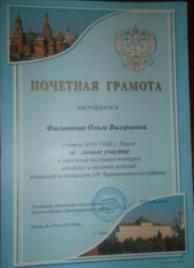 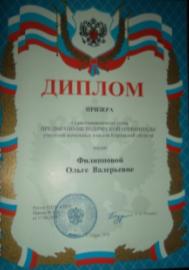 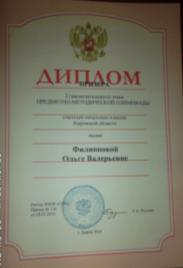 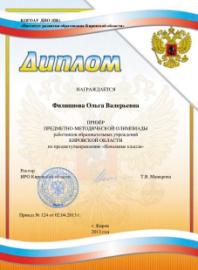 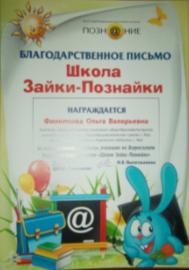 МОЯ СЕМЬЯ – МОЁ СЧАСТЬЕ
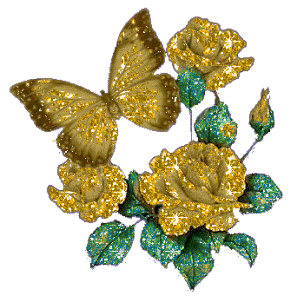 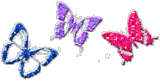 Счастье женское, ты какое?
Что мы глупые просим у Бога?
Дома ждёт оно нас простое, 
И встречает всегда  у порога.
Оглянитесь, женщины, милые!
Счастье рядышком бродит с вами,
Пробираясь сквозь дни унылые 
Вам отчаянно машет руками.
Оно утром сопит с вами рядом, 
Отразившись в чертах любимого.
Присмотритесь внимательным взглядом,
Оно дремлет в ресницах милого
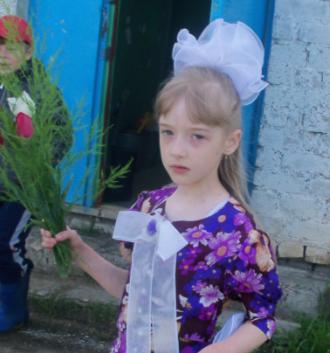 Оно прячется в детской кроватке, 
Запутавшись в мягких волосиках, 
И во сне , улыбаясь сладко,
Оно морщится маленьким носиком.
Я прошу вас, милые, тише!
Не шумите и не кричите.
Счастье надо беречь: оно хрупкое.
Вы как птицу его не спугните!
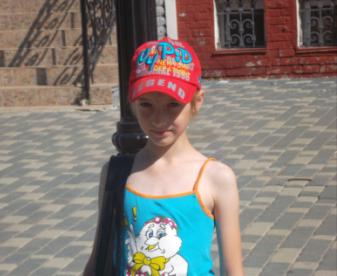 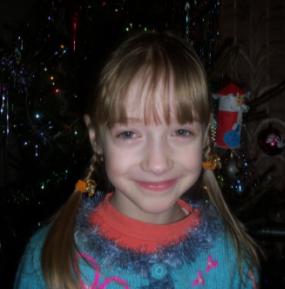 МОИ УВЛЕЧЕНИЯ
ВЯЗАНИЕ
ШИТЬЁ
БИСЕРОПЛЕТЕНИЕ
ВЫШИВАНИЕ
КУЛИНАРИЯ
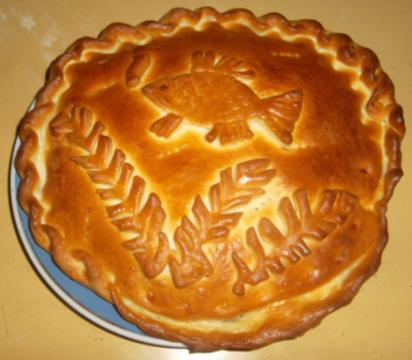 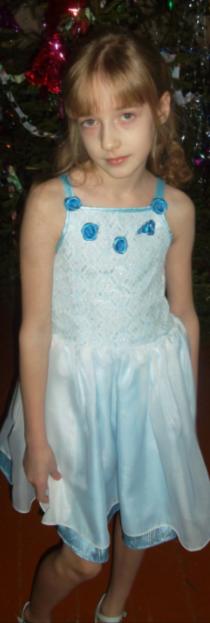 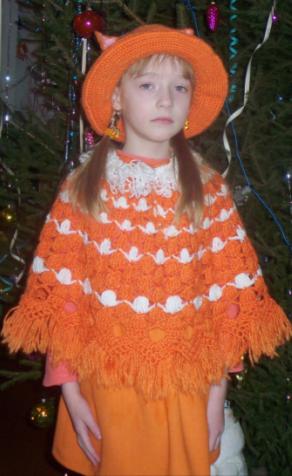 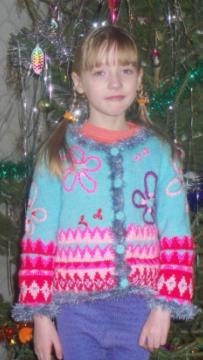 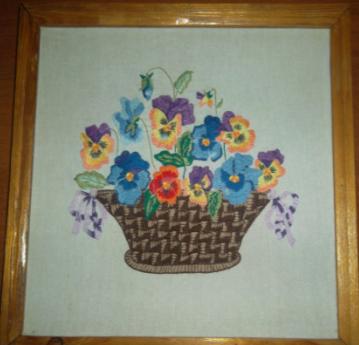 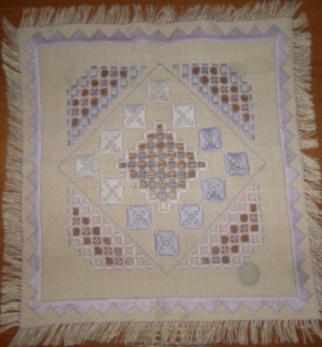 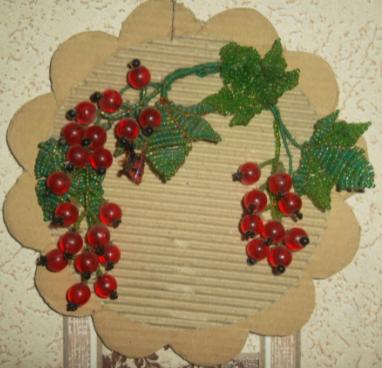 Благодарю за внимание!